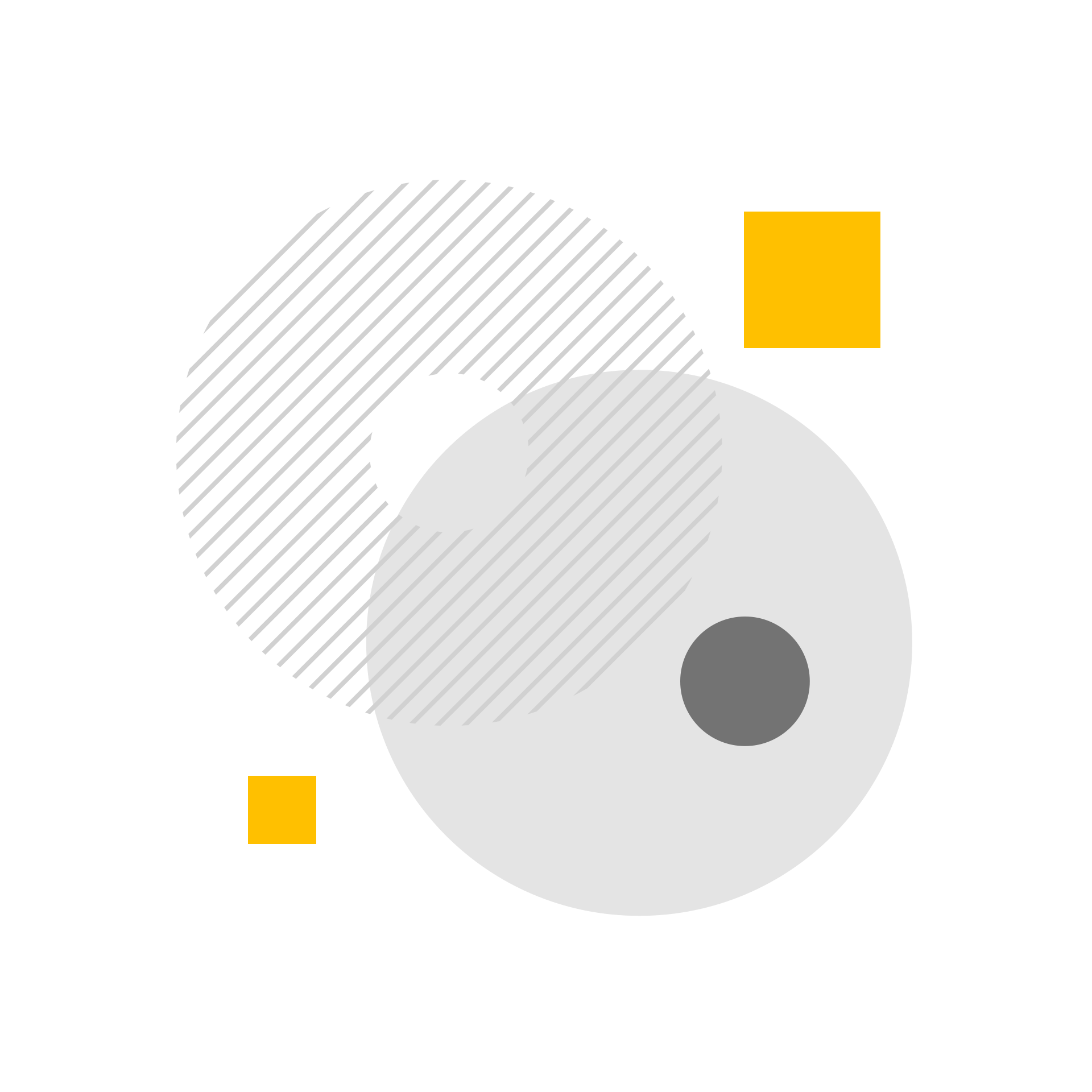 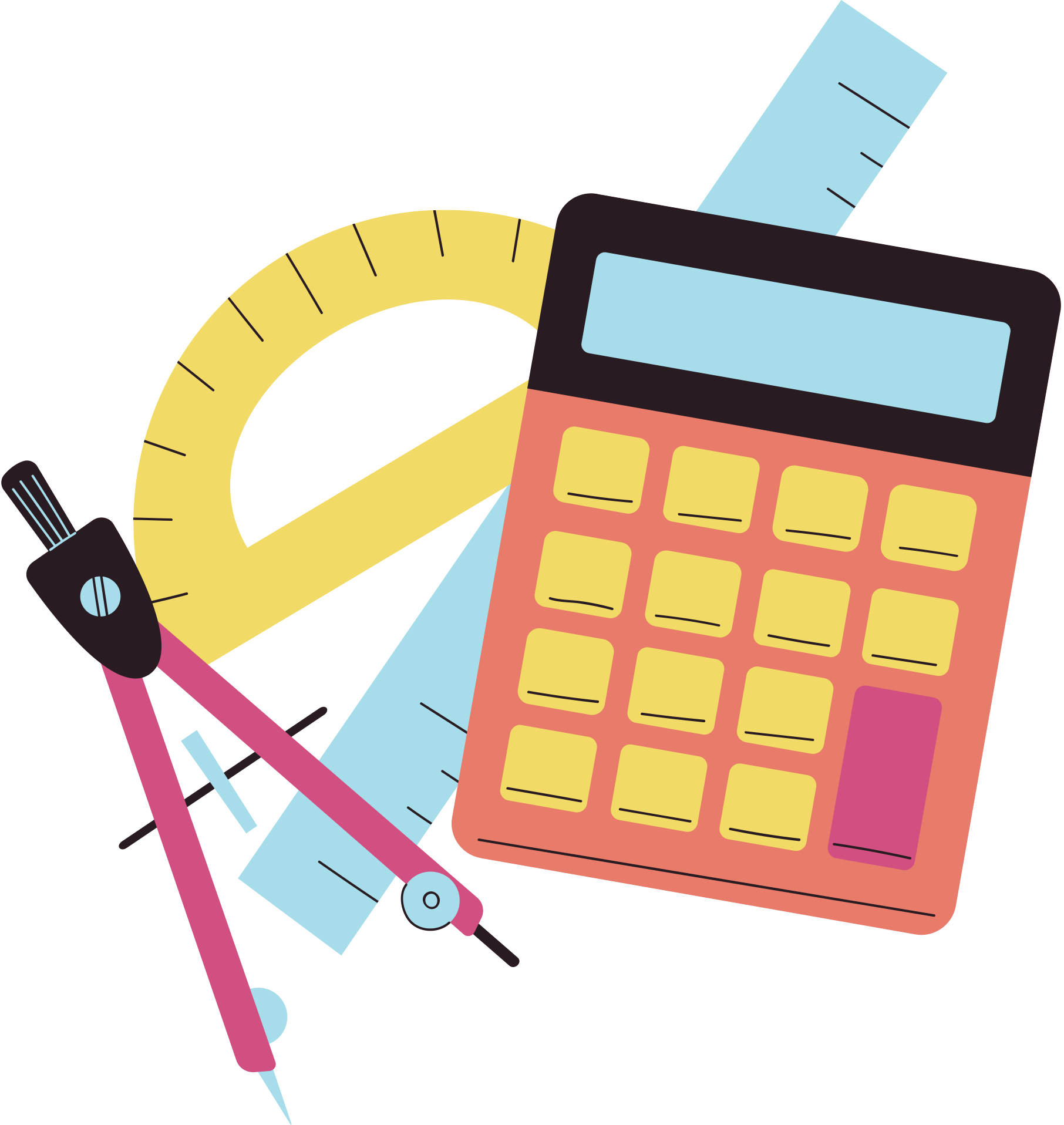 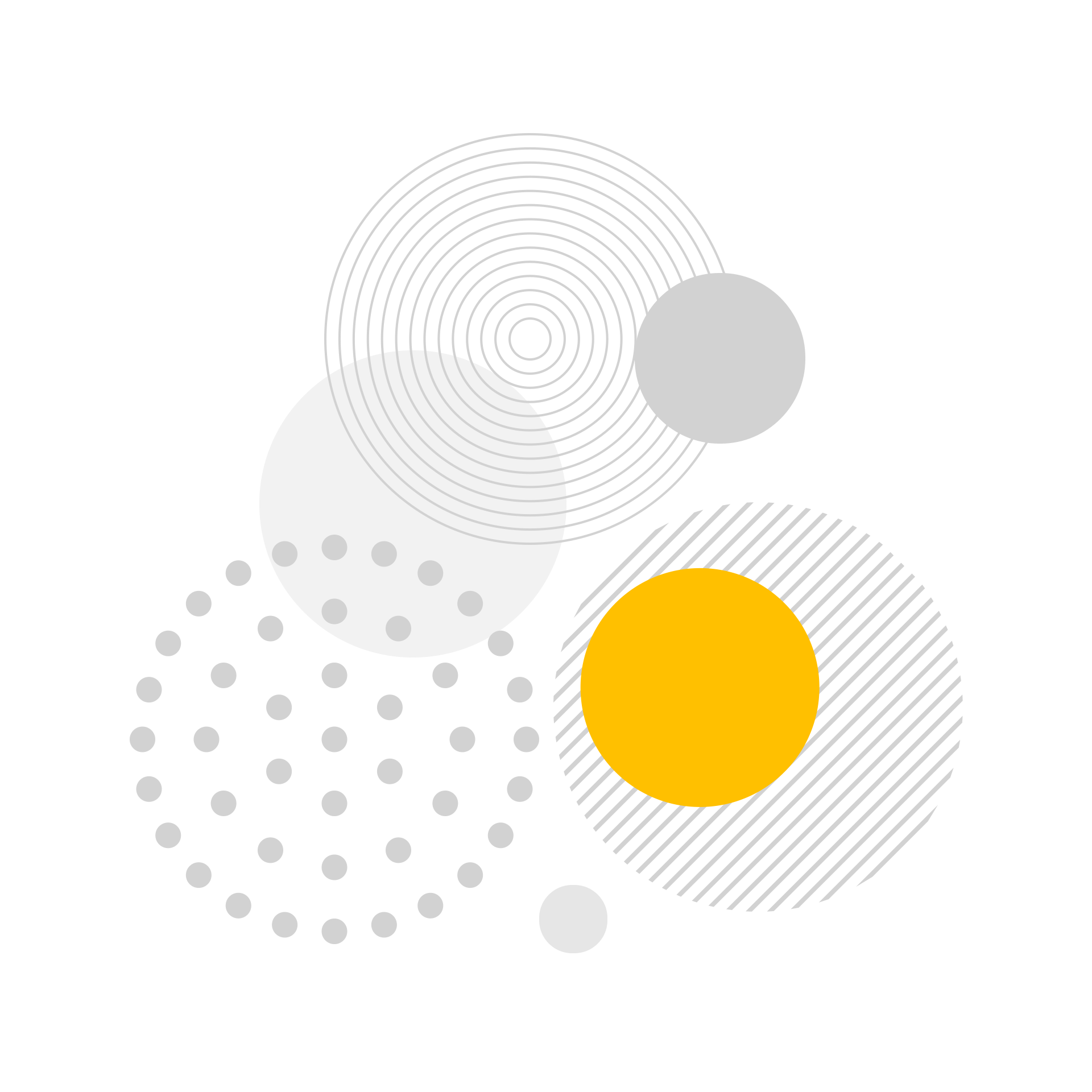 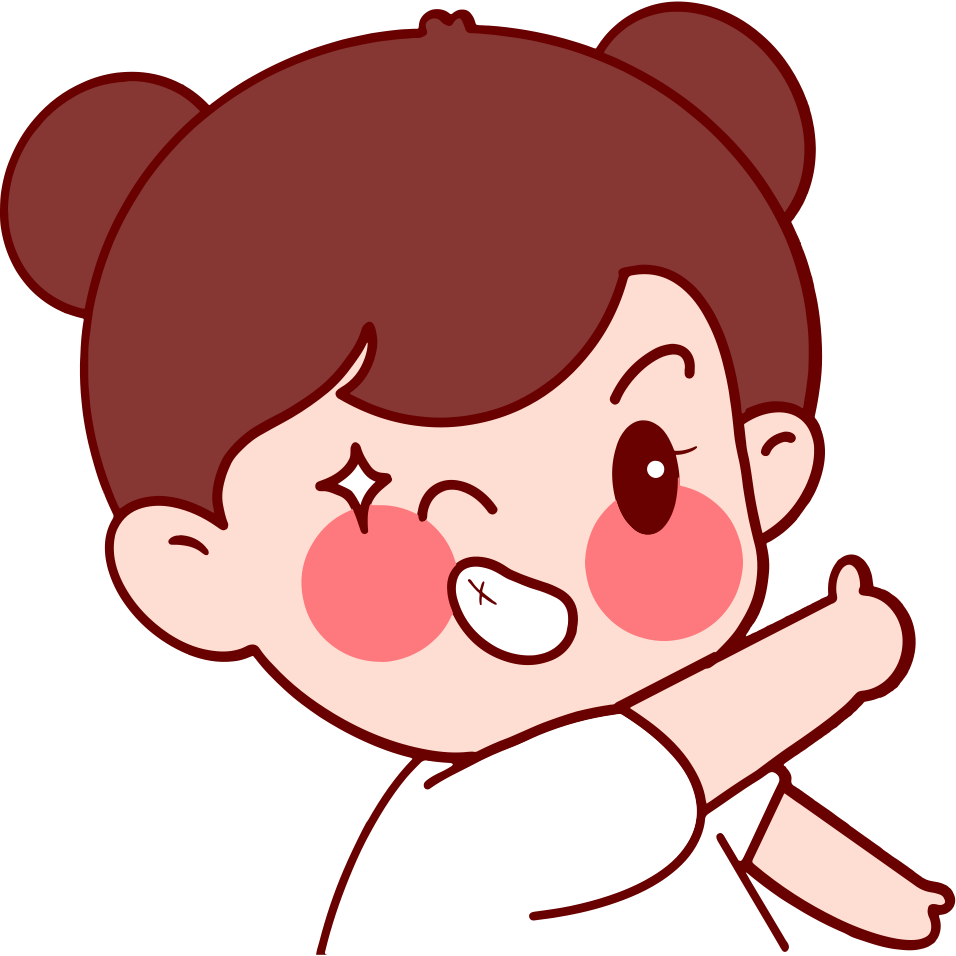 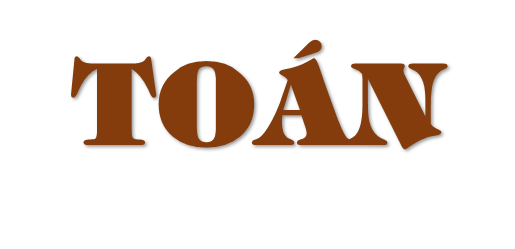 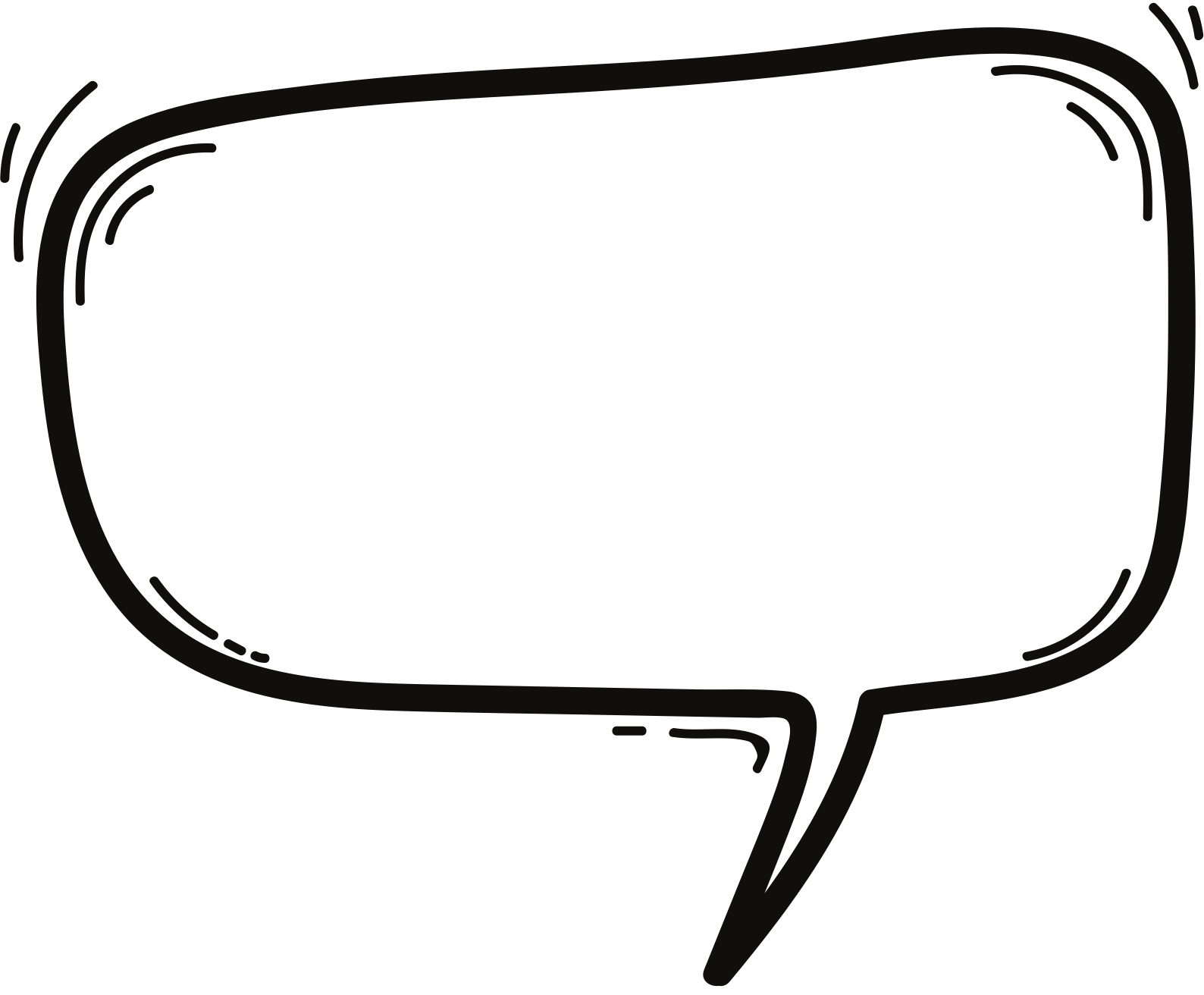 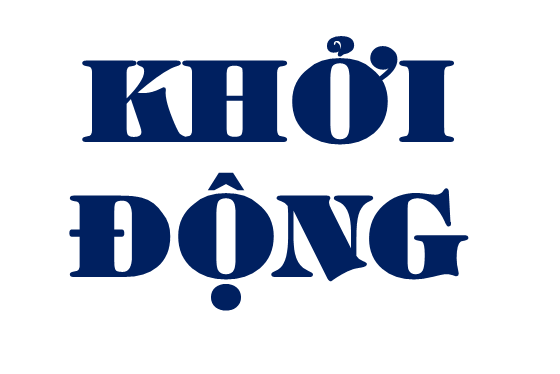 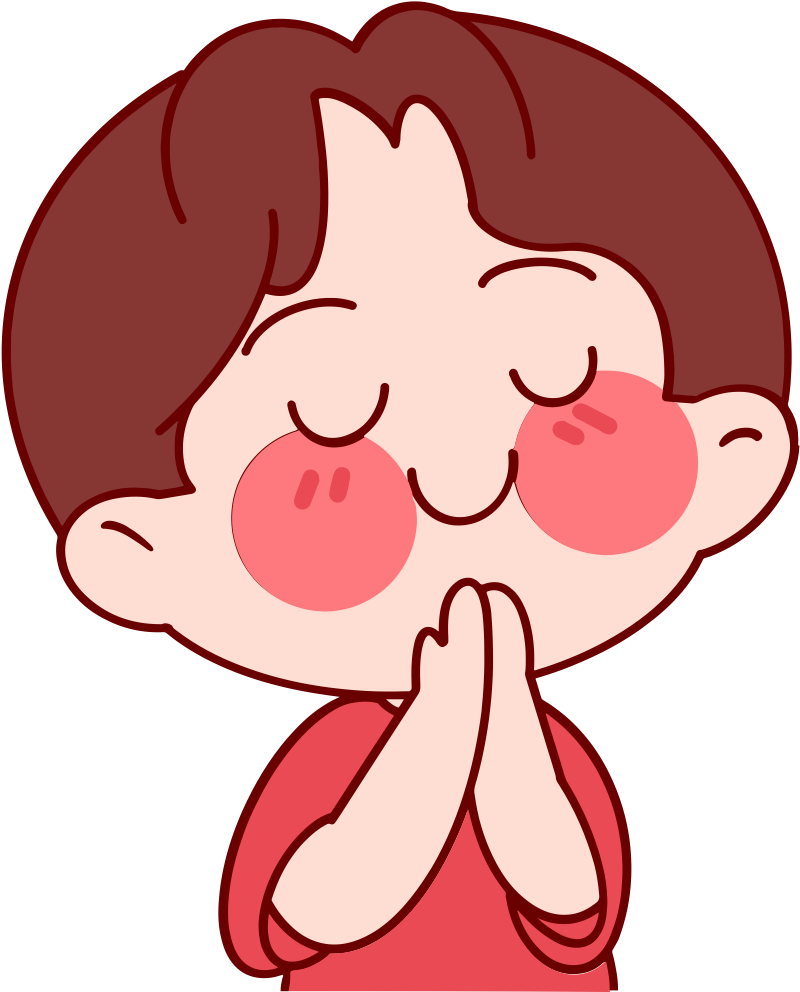 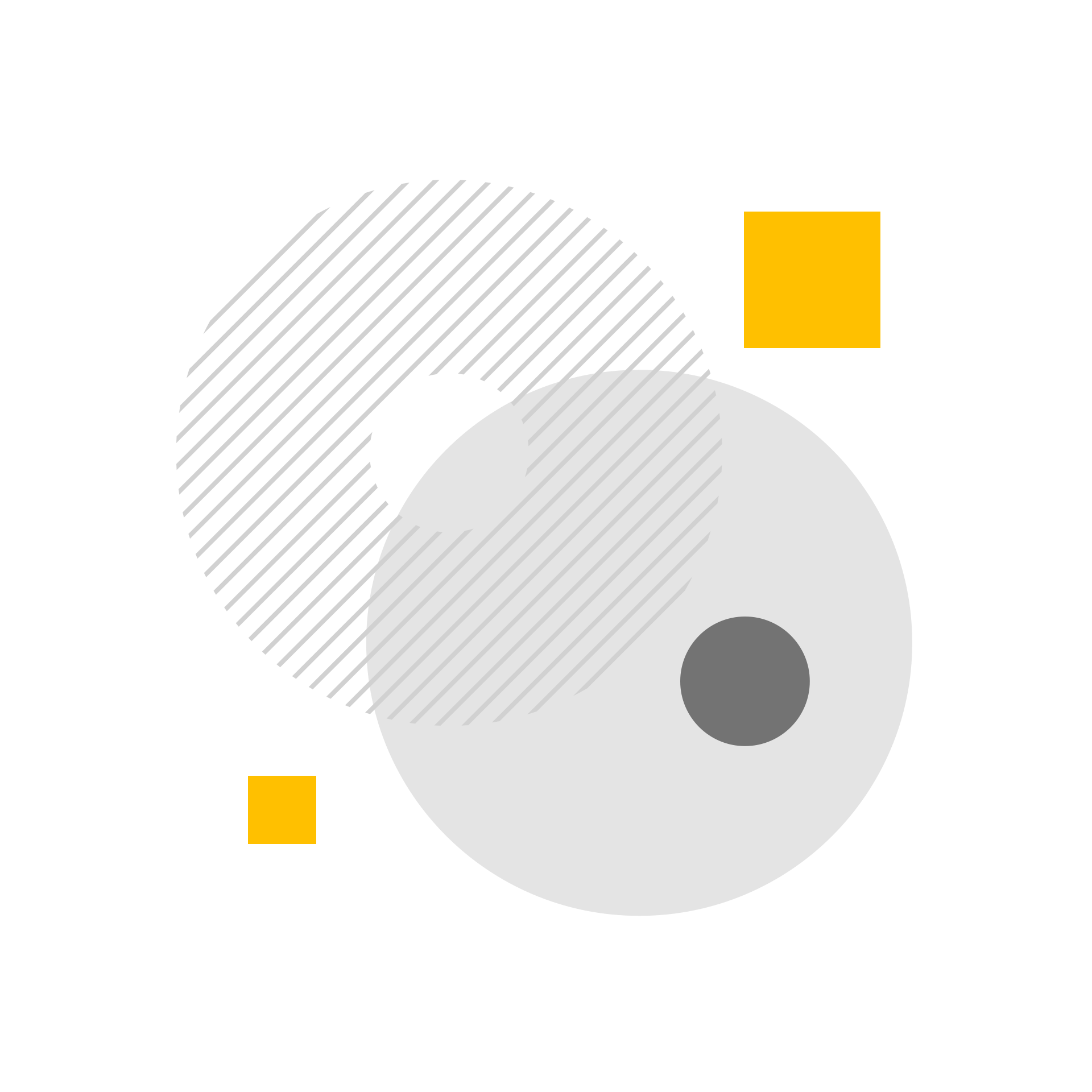 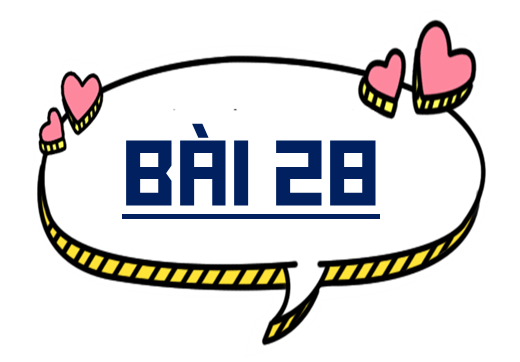 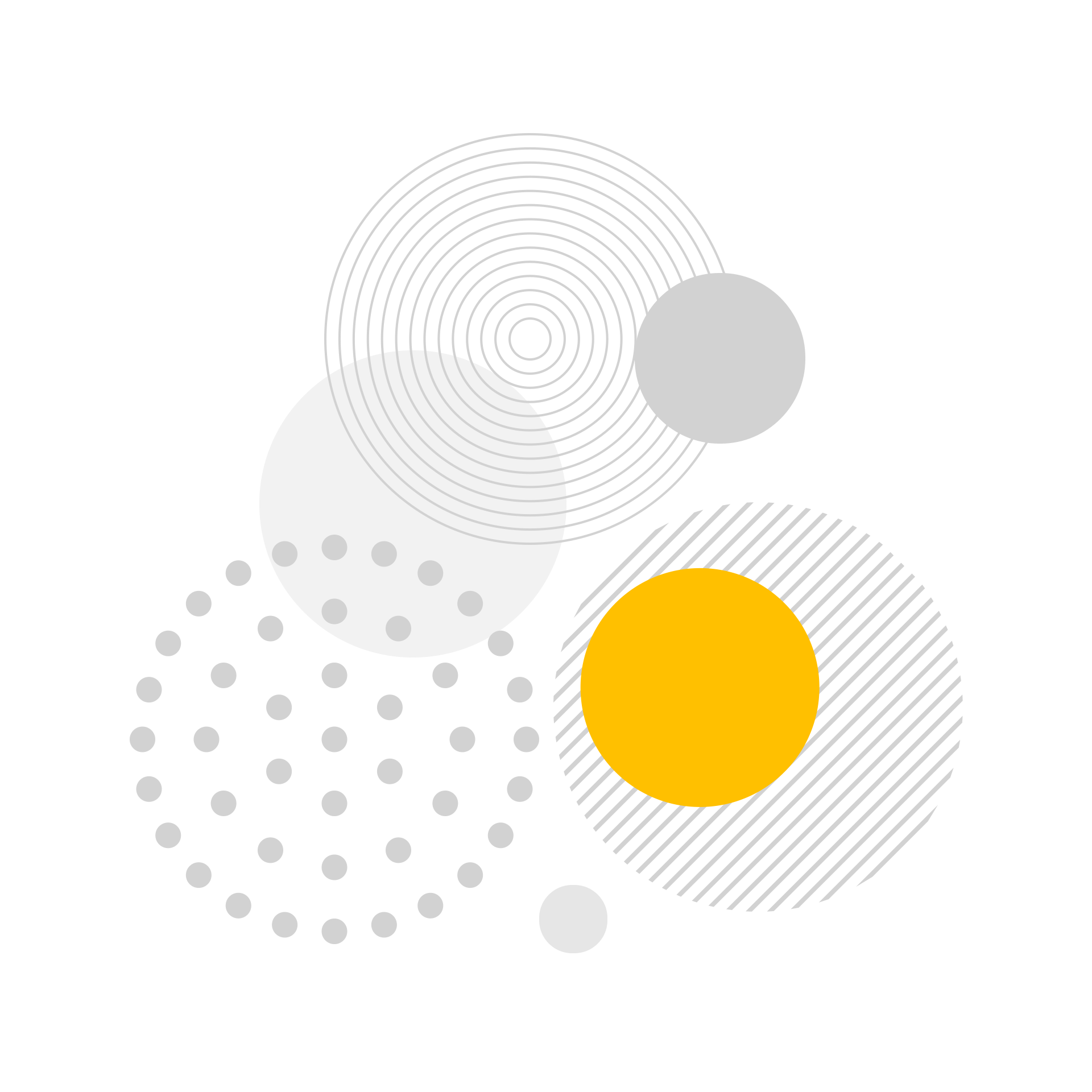 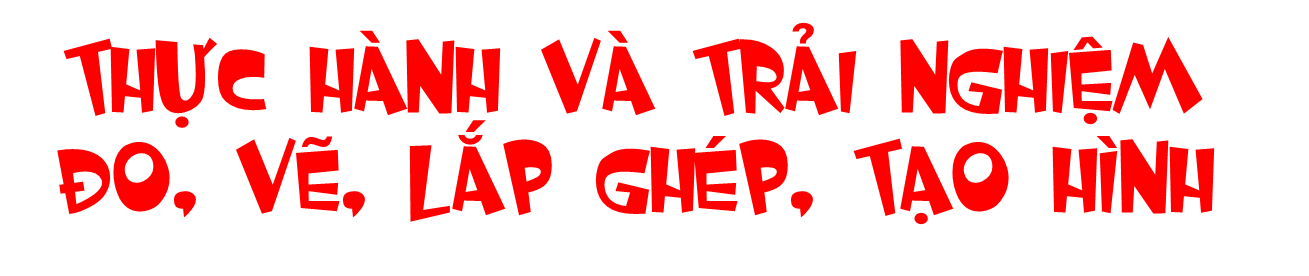 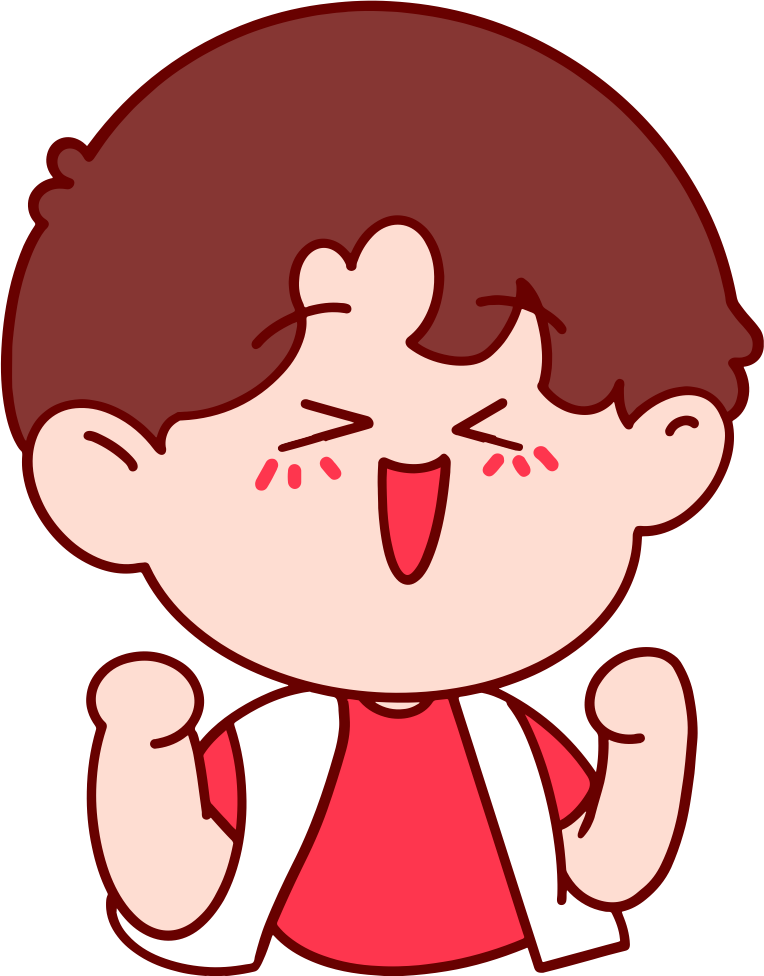 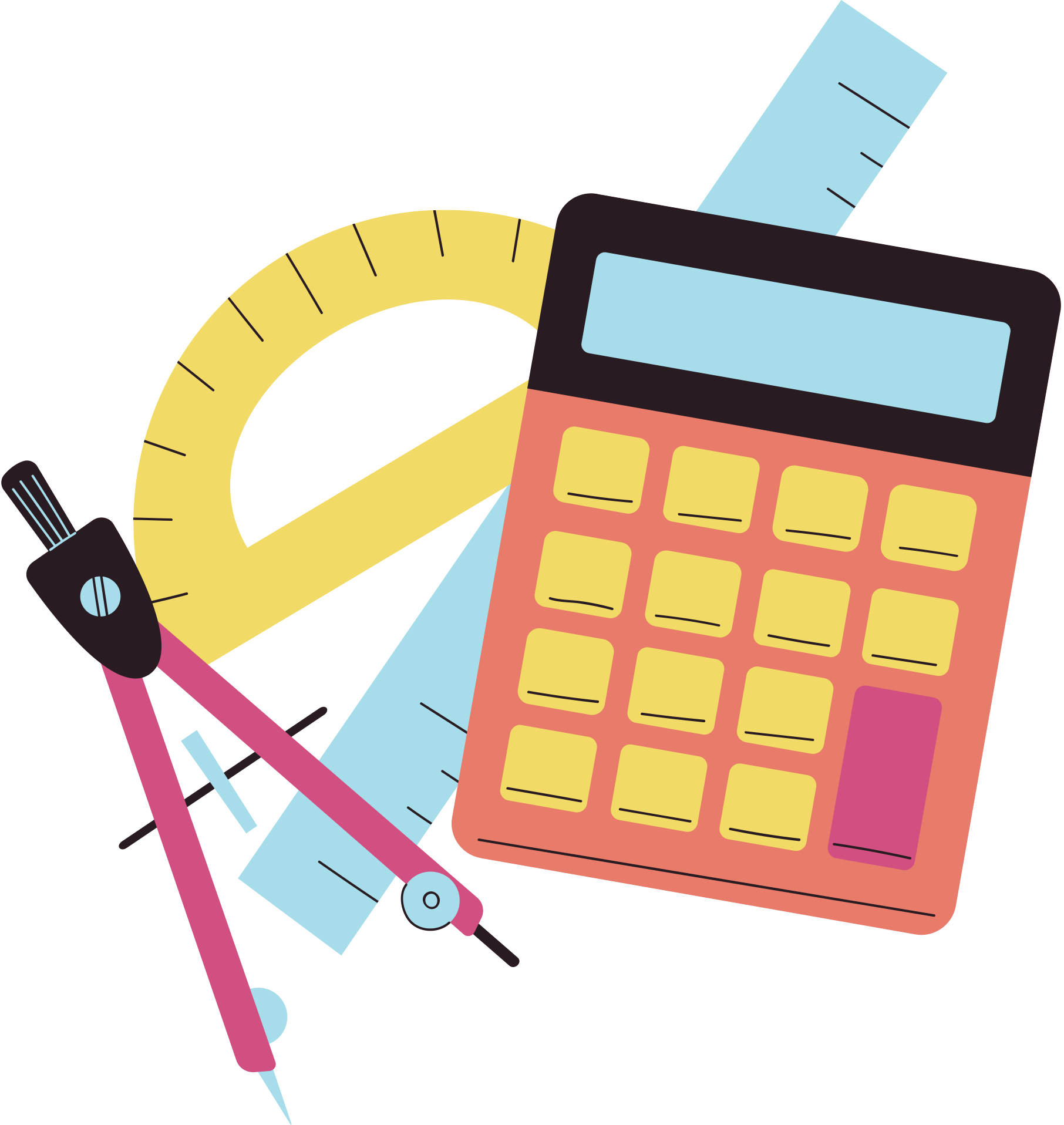 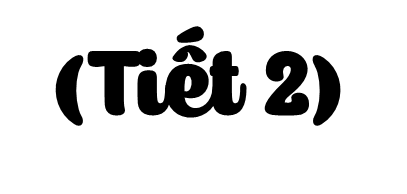 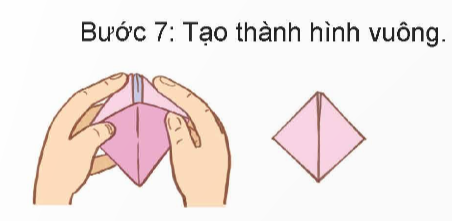 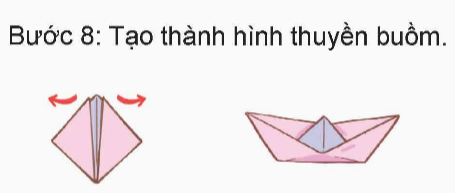 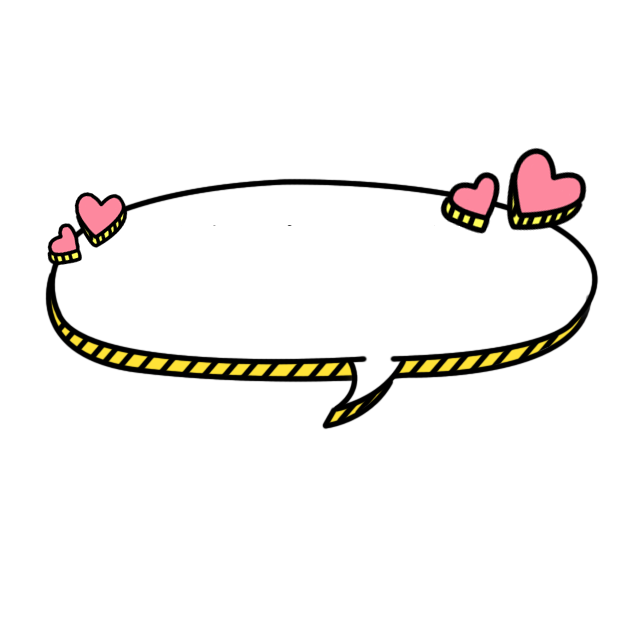 Về nhà: hoàn thành sản phẩm